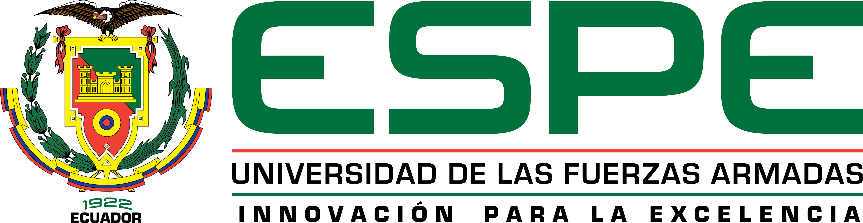 DEPARTAMENTO DE CIENCIAS DE LA VIDA Y DE LA AGRICULTURA
CARRERA DE INGENIERÍA AGROPECUARIATEMA: “EFECTO DE LA GONADOTROPINA CORIÓNICA EQUINA (eCG) SOBRE EL PORCENTAJE DE CONCEPCIÓN EN GANADO BOVINO DOBLE PROPÓSITO EN EL TRIUNFO – GUAYAS”AUTOR: LÓPEZ GUERRERO, JONATHAN DAVIDDIRECTOR: Ing. VELA TORMEN, DIEGO ALONSOSANGOLQUÍ 
 2019
INTRODUCCIÓN
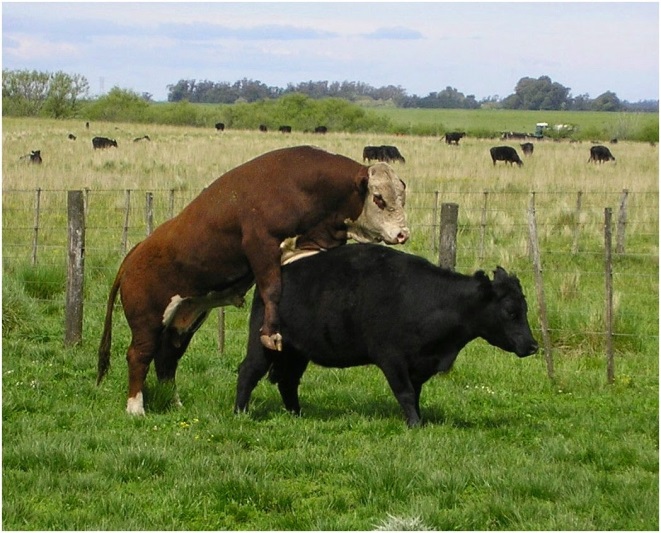 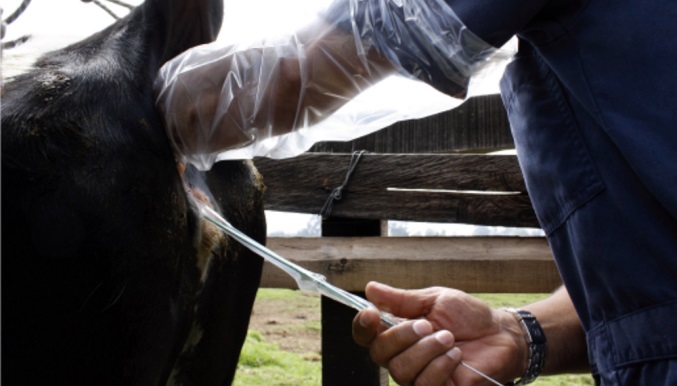 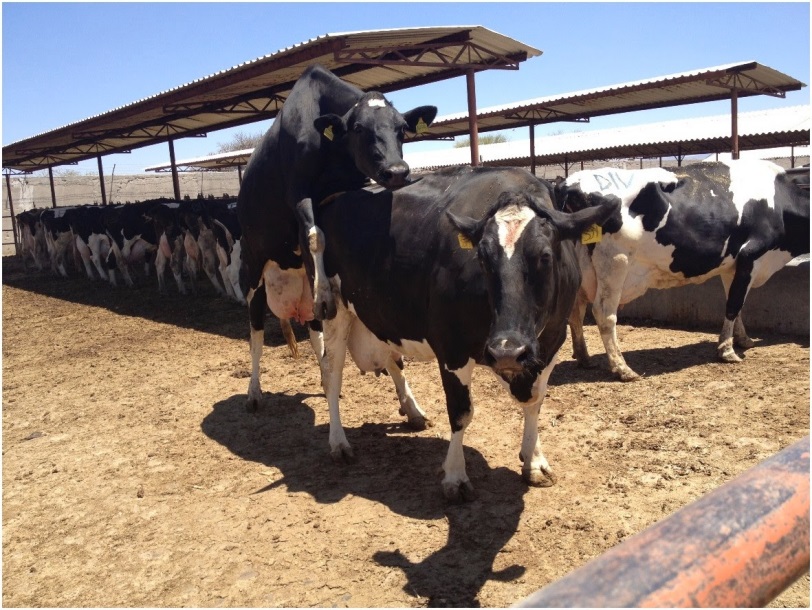 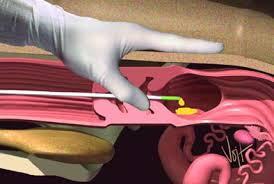 OBJETIVO GENERAL
Evaluar el efecto de la gonadotropina coriónica equina (eCG) sobre el porcentaje de concepción en ganado bovino doble propósito en El Triunfo – Guayas.
OBJETIVOS ESPECÍFICOS
Medir el efecto de la gonadotropina coriónica equina (eCG) sobre el porcentaje de concepción en ganado de doble propósito.

Determinar el nivel de progesterona en vacas preñadas, mediante análisis en muestras de sangre. 

Medir la condición corporal y peso de los animales, para ver el comportamiento del balance energético.

Determinar la relación costo beneficio del uso de eCG en el protocolo de sincronización IATF
HIPÓTESIS
Hipótesis Nula 

El efecto de la gonadotropina coriónica equina (eCG), no influye sobre la tasa de concepción en ganado bovino doble propósito en El Triunfo – Guayas.

Hipótesis Alternativa

El efecto de la gonadotropina coriónica equina (eCG), influye positivamente sobre la tasa de concepción en ganado bovino doble propósito en El Triunfo – Guayas.
REVISIÓN DE LITERATURA
Ciclo Estral Bovino
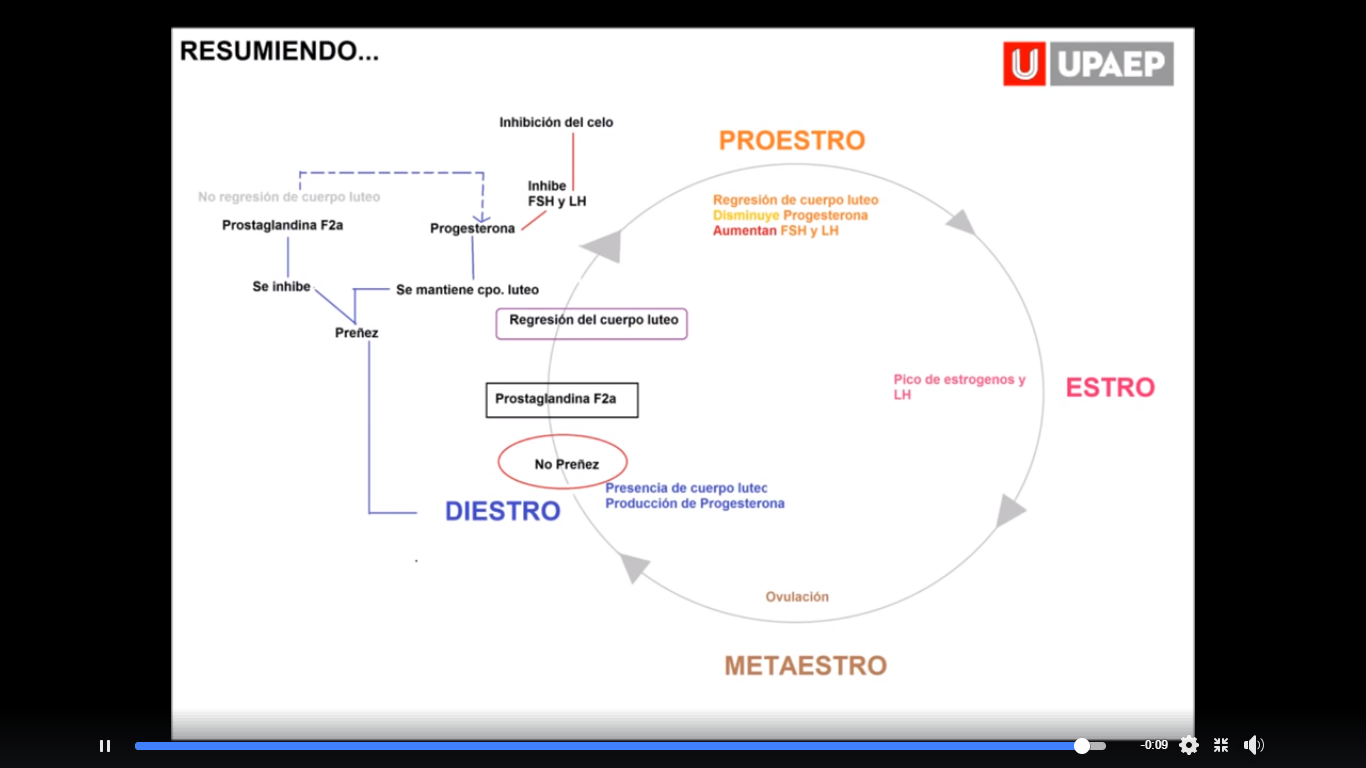 REVISIÓN DE LITERATURA
Protocolo con dispositivo de P4 y estradiol
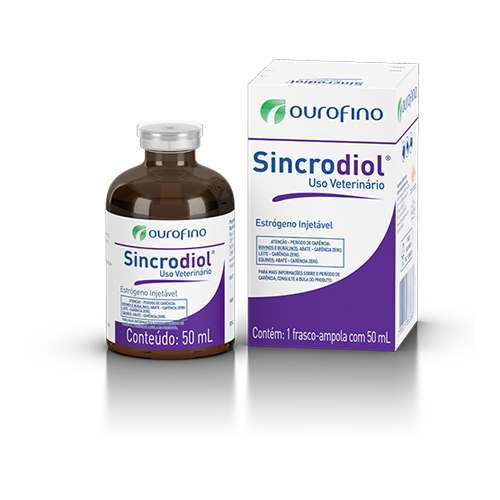 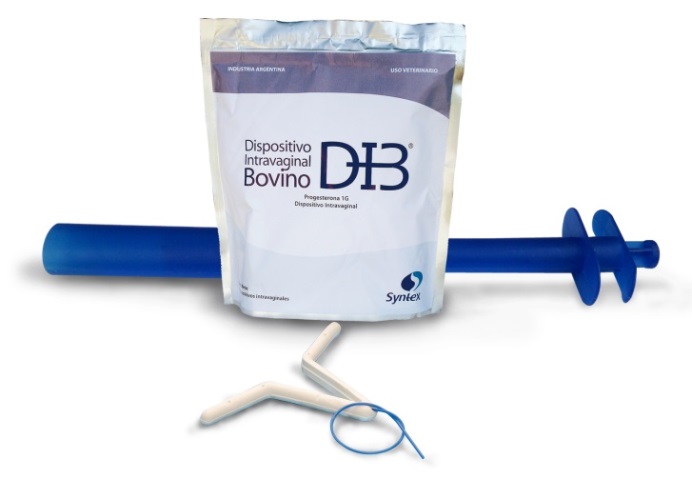 REVISIÓN DE LITERATURA
Gonadotropina coriónica equina
Mejorando así el desarrollo embrionario
Actividad semejante a las hormonas FSH y LH
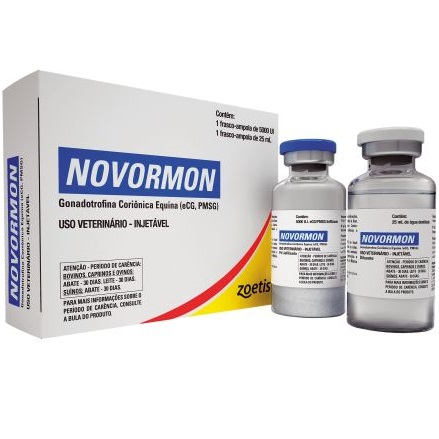 Incrementa P4
Vida útil
Mantenimiento de la preñez
REVISIÓN DE LITERATURA
Condición corporal (CC)
Musculatura
Se determina por apreciación visual
Palpación de grasa
Escala de Edmonson
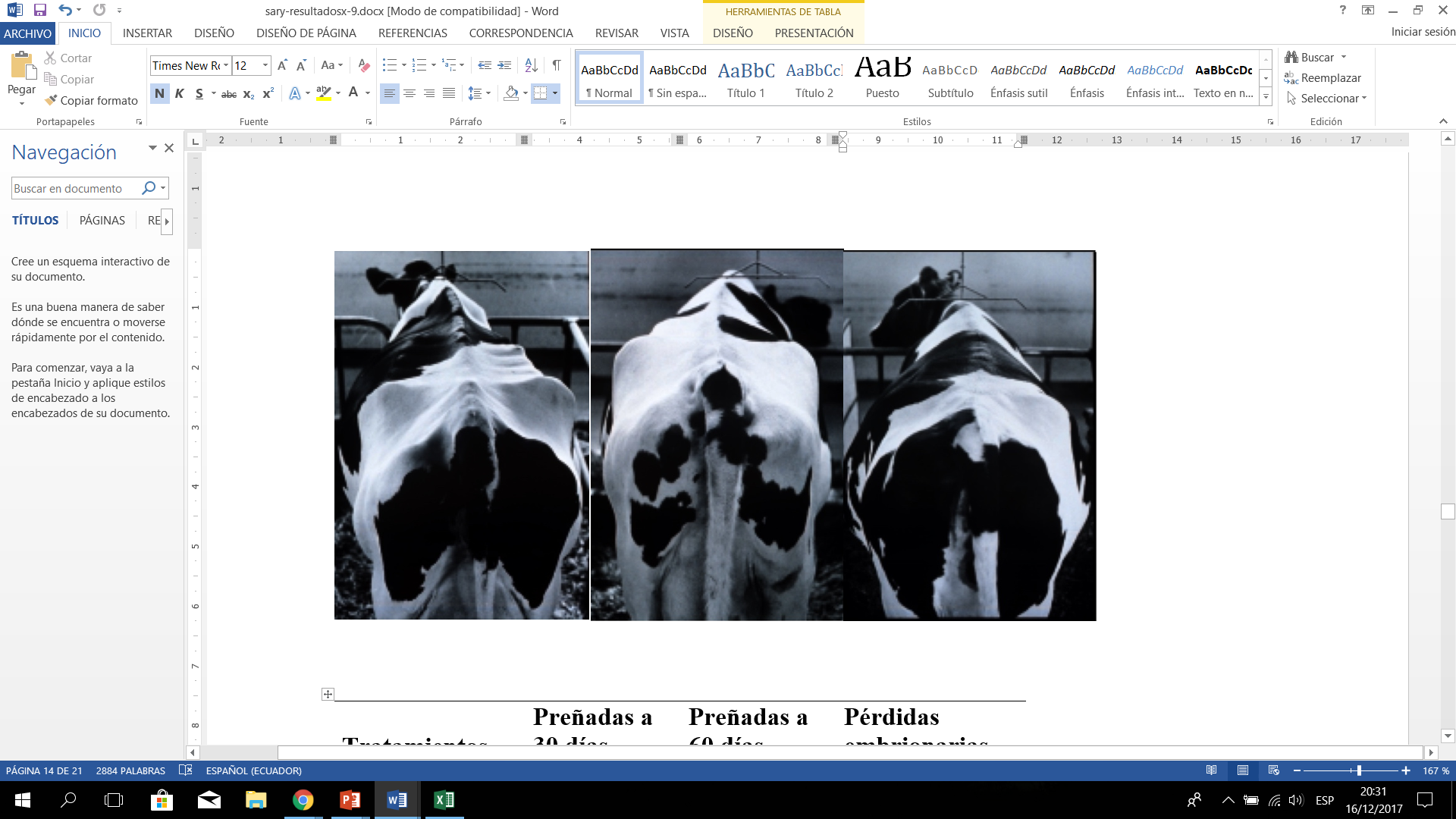 Rango entre 1-5
REVISIÓN DE LITERATURA
Condición corporal (CC)
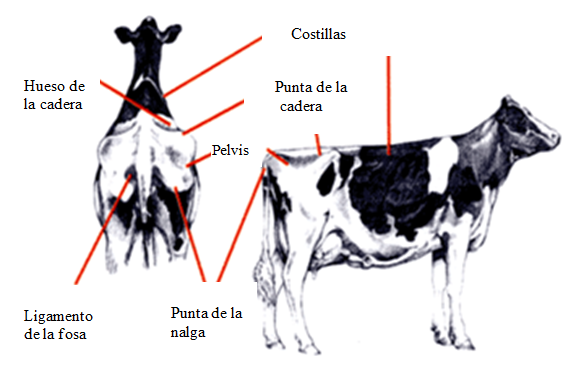 REVISIÓN DE LITERATURA
Condición corporal (CC)
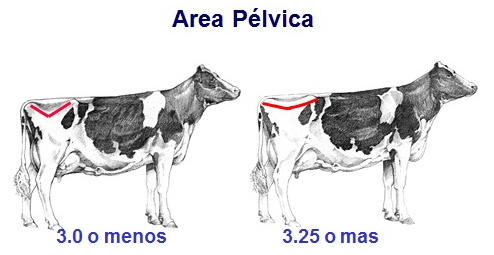 REVISIÓN DE LITERATURA
Condición corporal (CC)
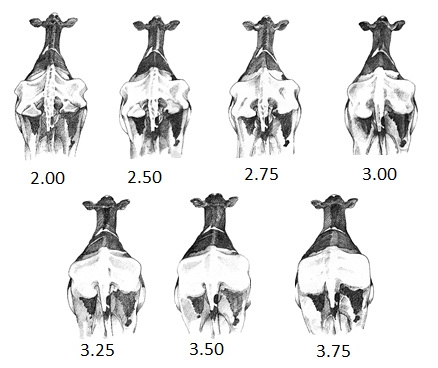 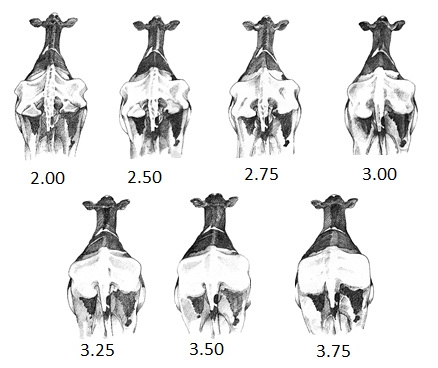 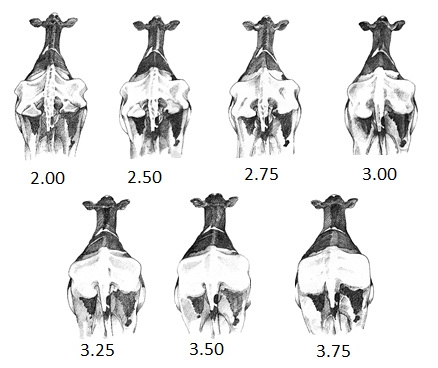 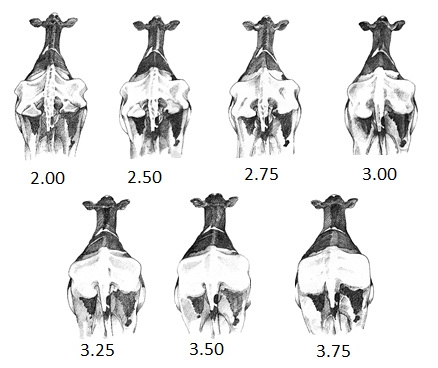 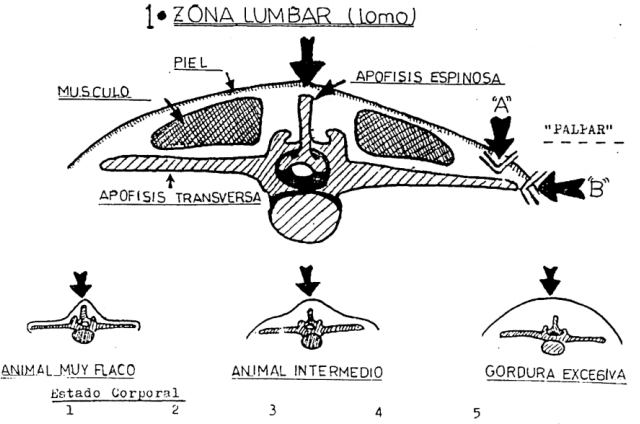 UBICACIÓN DEL ÁREA DE INVESTIGACIÓN
Provincia	: Guayas
Cantón		: El Triunfo
Ubicación	: Hda. San Adolfo

Características de las UE
Cruce	 	   : Senepol, Brown Swiss, Brahman
Edad		   : 4- 7 años
Peso	 	   : 250- 500 kg 
Condición C.        : 2 – 3,5 (escala 1- 5)
Días post parto     : 60-100 
Propósito	   : Carne y leche
Leche/día	   : 600 litros
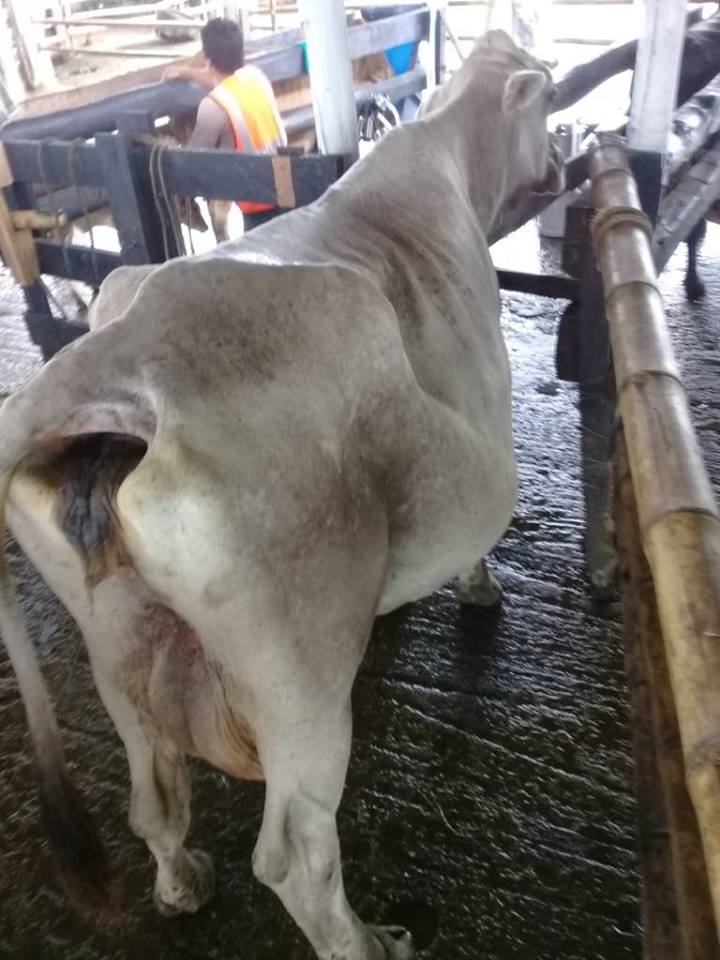 D7
D7
D0
D0
56 h
56 h
METODOLOGÍA
IA
IA
PROTOCOLO SIN eCG
0,5 mg PGF2α
2 mg ECP
400 UI eCG
Inserción DIB
2 mg BE
Inserción DIB
2 mg BE
0,5 mg PGF2α
2 mg ECP
PROTOCOLO CON eCG
MATERIALES
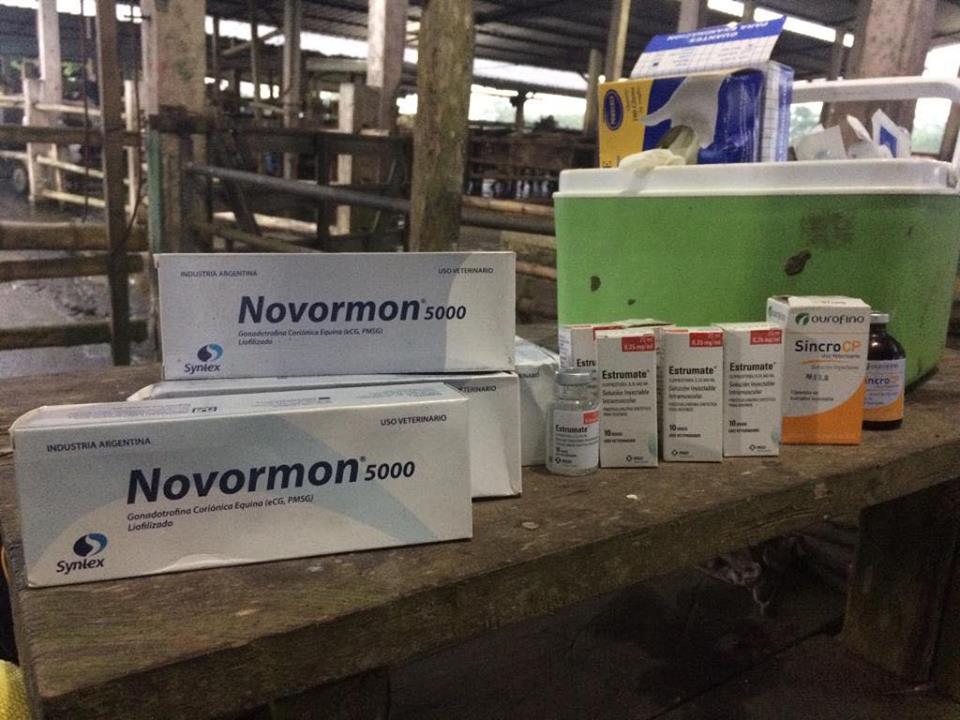 Vacas 60-100 días postparto
     (70 unidades experimentales)
Benzoato de estradiol 
DIB dispositivos intravaginales (1 g)
Novormon 5000 (eCG)
Cipionato de estradiol 
Estrumate (PGF2α)
Pajuelas (Raza Brown Swiss)
Pistola de inseminación 
Catéteres
Termo para descongelar 
Jeringas 5 ml  
Ecógrafo veterinario 5 MHz con sonda lineal
Balanza (capacidad 1500 kg)
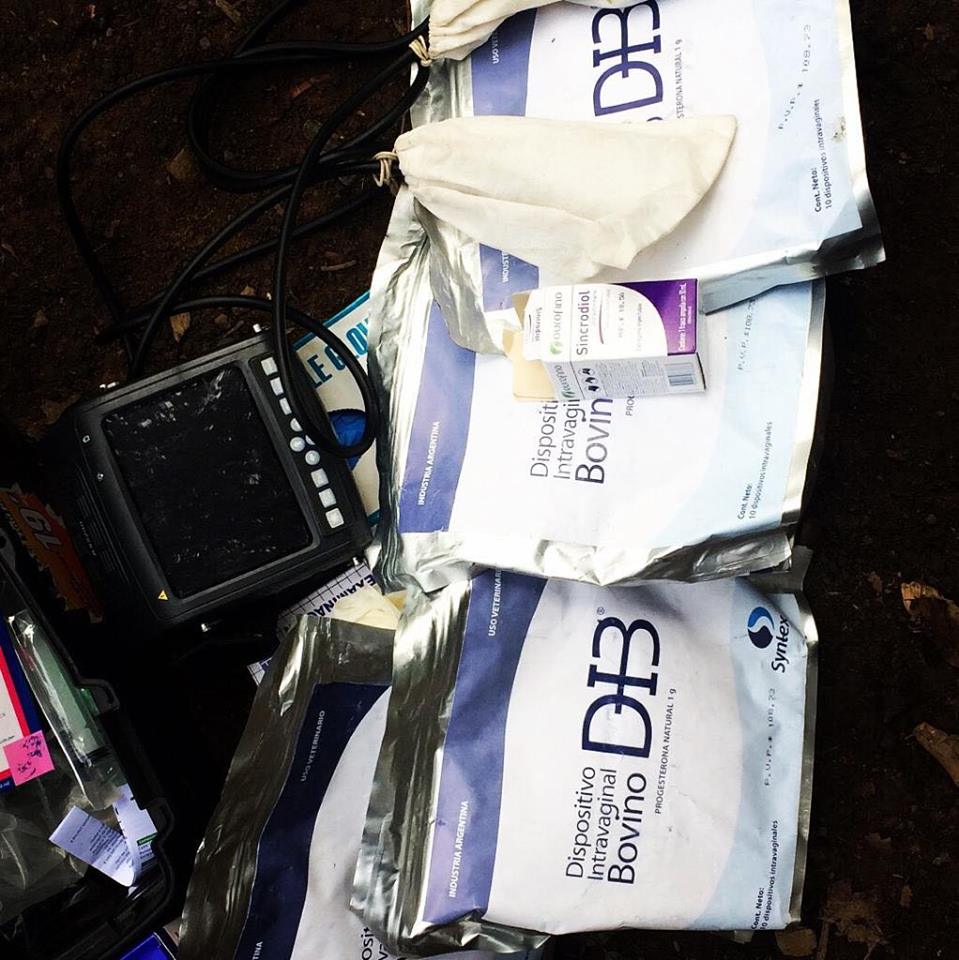 METODOLOGÍA
Inseminación Artificial
Selección de animales
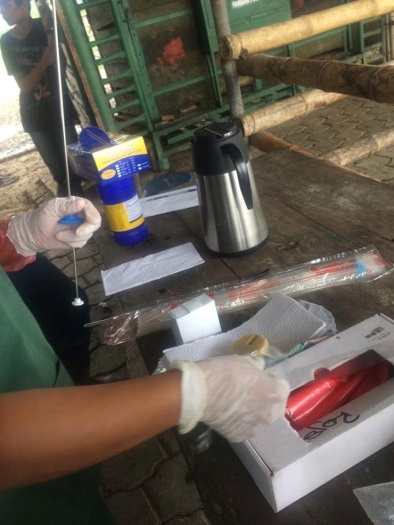 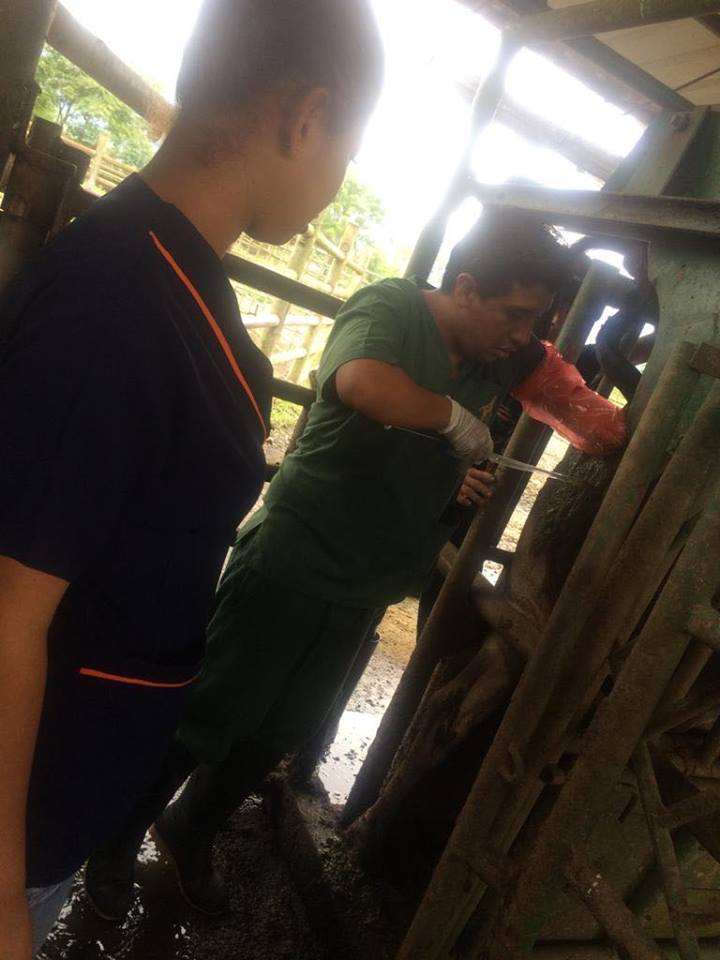 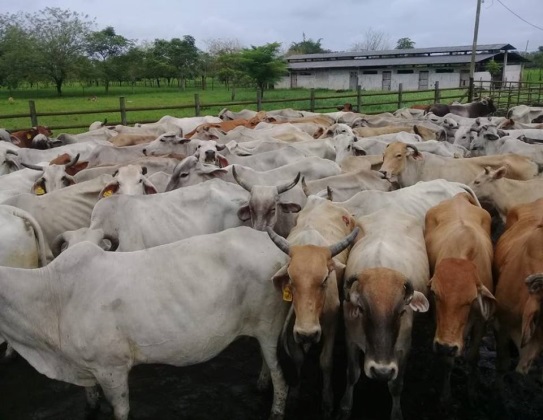 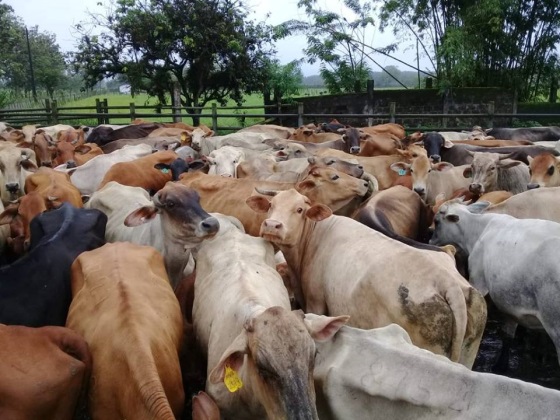 Inicio de protocolo y aplicación de eCG
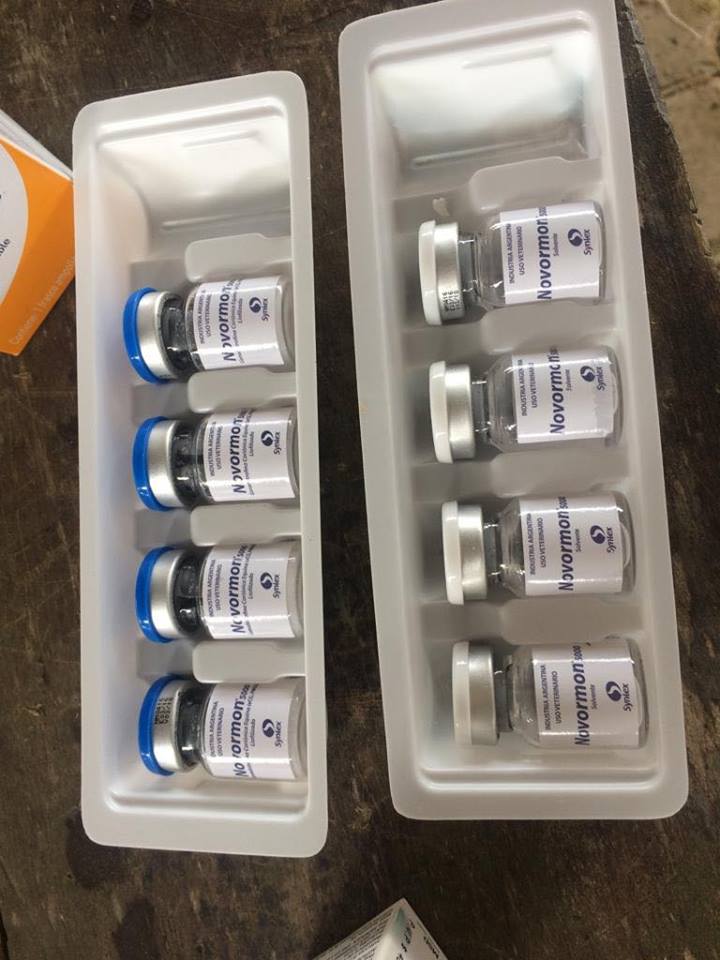 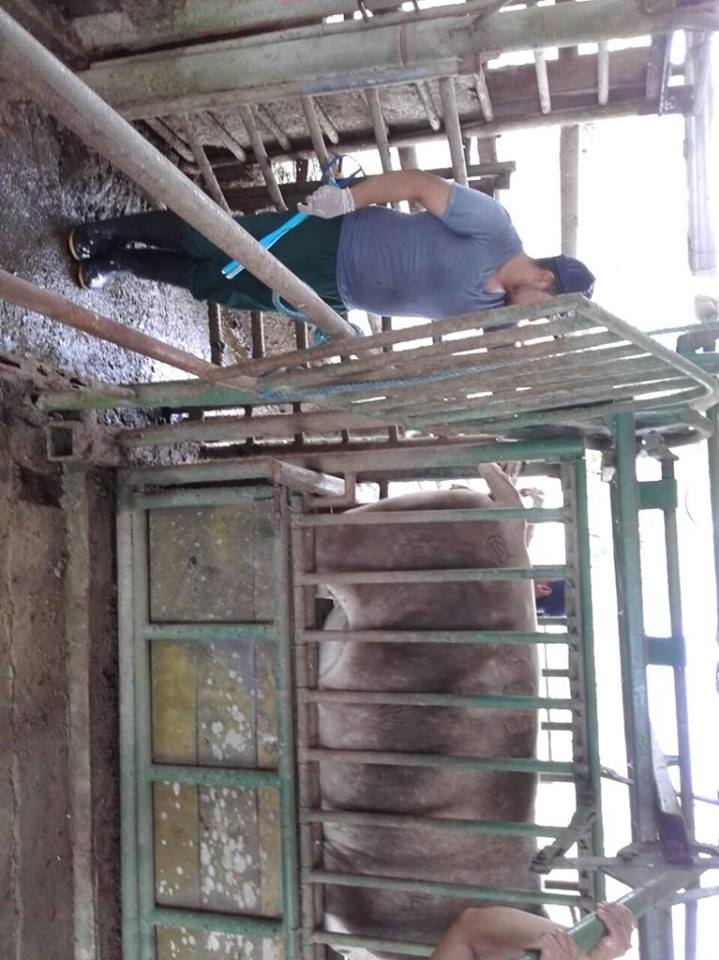 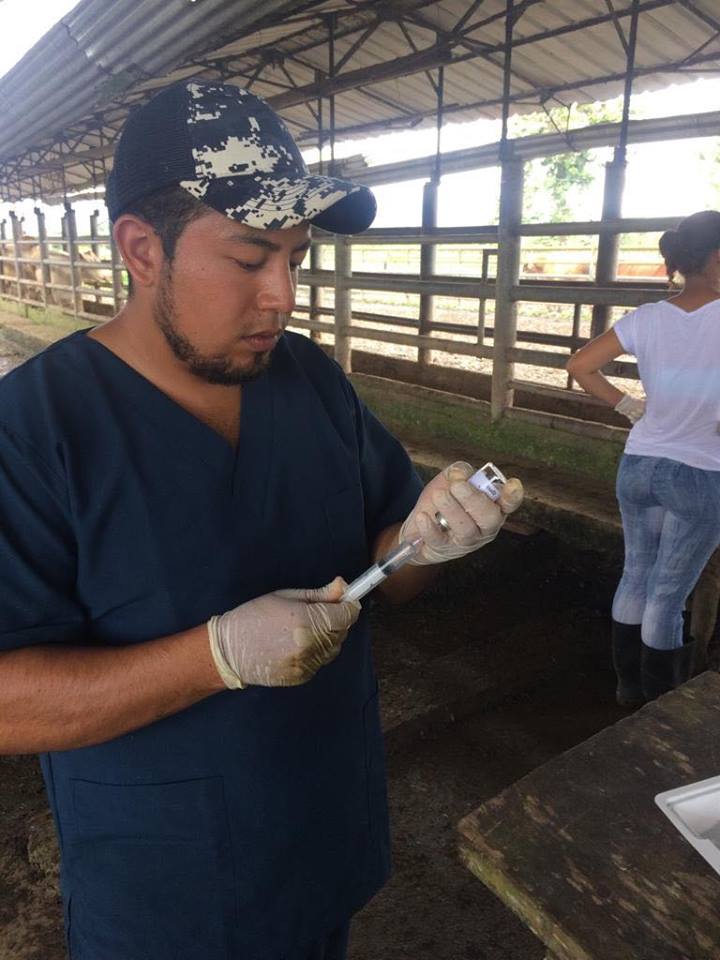 VARIABLES ANALIZADAS
Concentración de Progesterona
Tasa de Concepción
Balance Energético
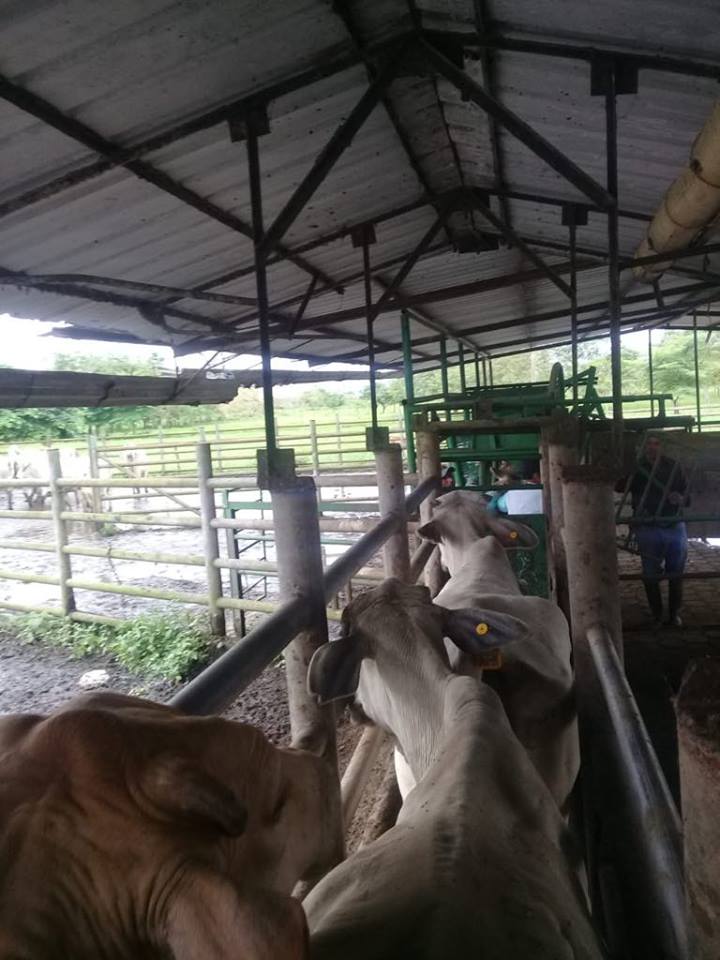 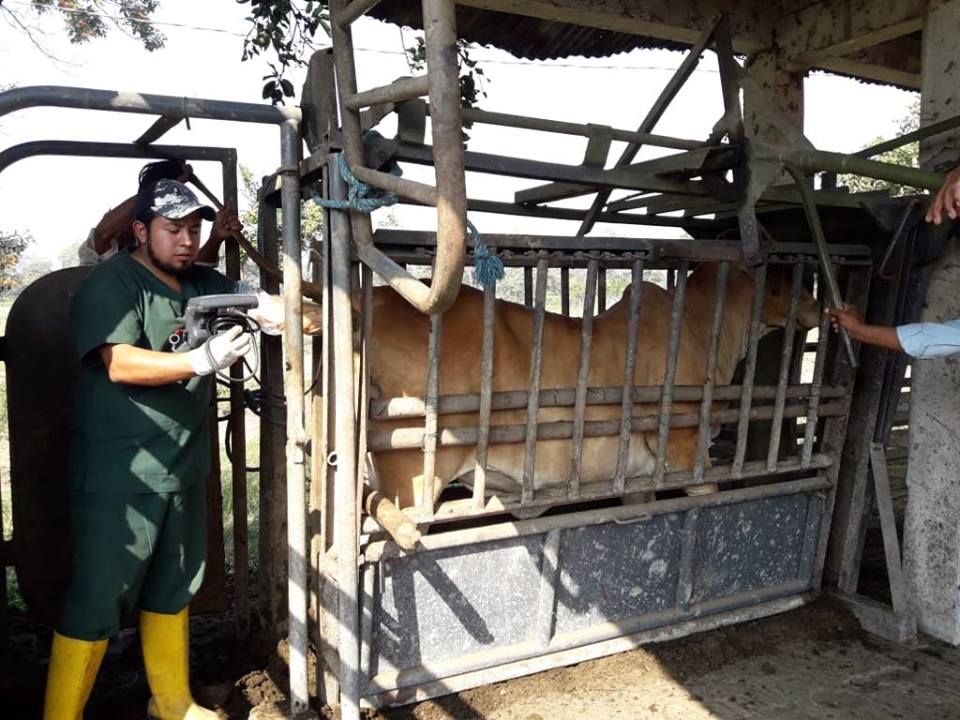 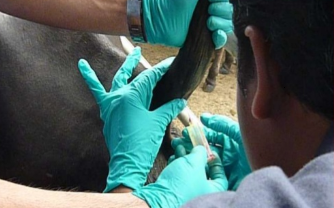 Recolección de 2 muestras de 3 animales por tratamiento
3 Mediciones de peso y condición corporal
RESULTADOS Y DISCUSIÓN
Tasa de concepción

Tabla 1
Tasa de concepción obtenida de los tratamientos





	
Prueba estadística Chi cuadrado MV-G2 (p=0,0497)
(Roura et al., 2001) y  (Bó et al., 2009)
Obtuvieron  30 y 35 %
(Ospina & Ramos, 2013)
(Núñez, 2014)
(Bó et al., 2009) 
Obtuvo  52%
(Garnica et al., 2015)
RESULTADOS Y DISCUSIÓN
Balance energético

Tabla 2
ANOVA del peso registrado en los tratamientos.







Tabla 3
ANOVA de la condición corporal registrada en los tratamientos.
RESULTADOS Y DISCUSIÓN
Balance energético









Figura 1 Registro de peso de los animales en la investigación.








Figura 2 Registro de condición corporal de los animales en la investigación.
(Grigera & Bargo, 2005) 
Sostiene el 30 % producción leche
(Jiménez et al., 2015)
RESULTADOS Y DISCUSIÓN
Concentración de Progesterona

Lamentablemente no se pudo cumplir con el objetivo propuesto para determinar el nivel de progesterona en vacas preñadas, ya que durante el proceso de congelación, las muestras sufrieron daños y no pudieron ser procesadas en el laboratorio.
RESULTADOS Y DISCUSIÓN
Análisis costo/ beneficio


Tabla  4
Costos totales de los resultados obtenidos.
CONCLUSIONES
La administración de 400 UI de eCG (NOVORMON)  tuvo un efecto significativo en la tasa de concepción, por lo que, con el uso de esta hormona en el protocolo de sincronización, se logra incrementar en un 22% la tasa de concepción.

Los animales que fueron evaluados con la CC y peso, presentaron un balance energético positivo, ya que para el proyecto de investigación se identificaron animales ciclando con 60-100 días post parto, por lo que se asume que ya no necesitan movilizar reservas corporales, para la producción de leche ya que el pico de producción están entre los dos primero meses post parto.

La adición de eCG en el protocolo de sincronización de celo para IATF (T1), es económicamente viable, teniendo un beneficio mayor, con un 33,52 % por vaca gestante.
RECOMENDACIONES
Se recomienda para ganaderías que manejan cruces entre razas Senepol, Brown Swiss, Brahman, que en cada protocolo para IATF se administre una dosis de 400 UI de eCG (NOVORMON) ya que mejora la tasa de concepción.
 
Los animales seleccionados para la sincronización deben tener un adecuado manejo, nutrición y sanidad, ya que pueden afectar a los resultados de la investigación.  

Para el protocolo de sincronización de celo para IATF, se recomienda que se administre la hormona eCG, ya que el costo de gestación es más barato y beneficia en la economía del ganadero. 

Se debe realizar más investigaciones en el país con respecto al beneficio que causa la aplicación de eCG en los protocolos de sincronización de celo para IATF, en diferentes provincias del Ecuador y con diferentes razas bovinas.
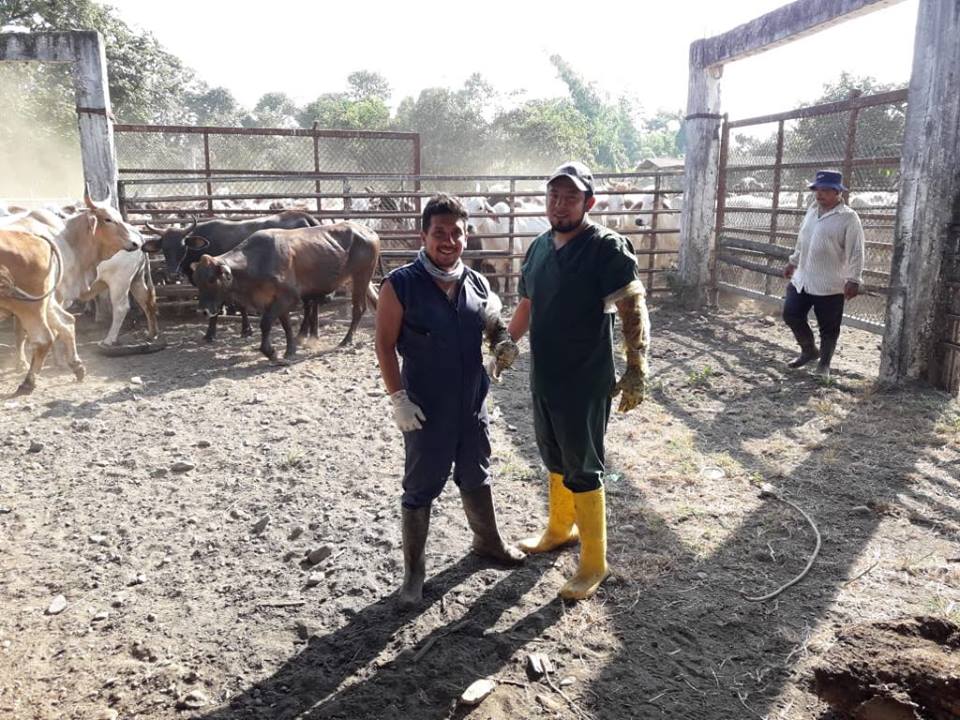 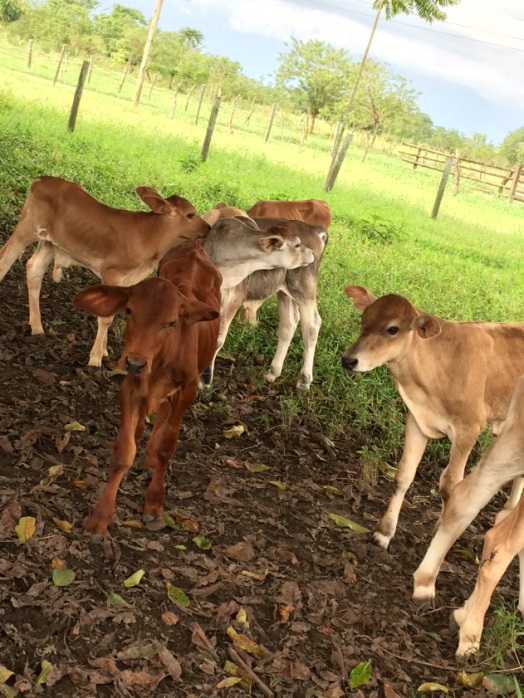 GRACIAS
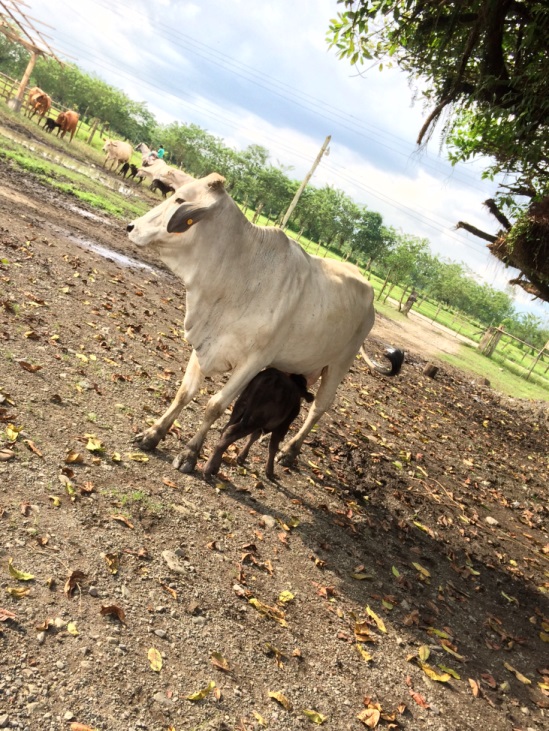 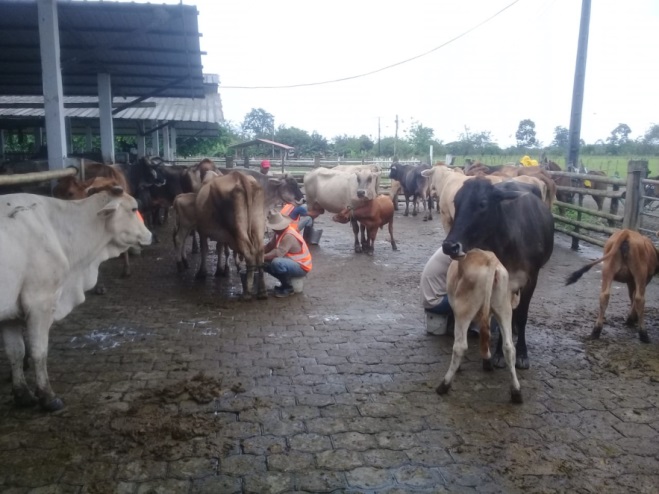